Составь слово
д
м
о
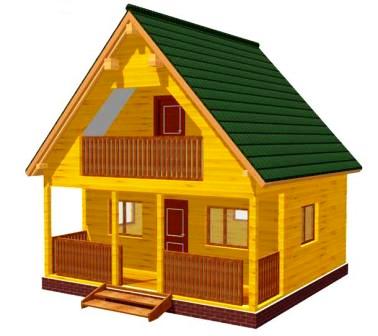 Дидактическая игра для старшего дошкольного возраста
ГБДОУ детский сад № 32 Колпинский район г.Санкт-Петербург
                        Воспитатель Флорова М.Е.
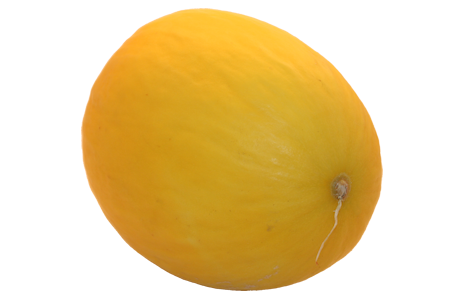 д
ы
н
я
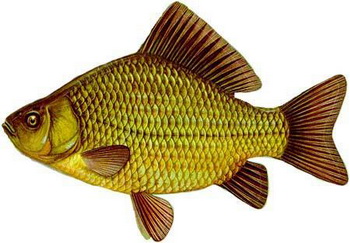 ы
р
а
б
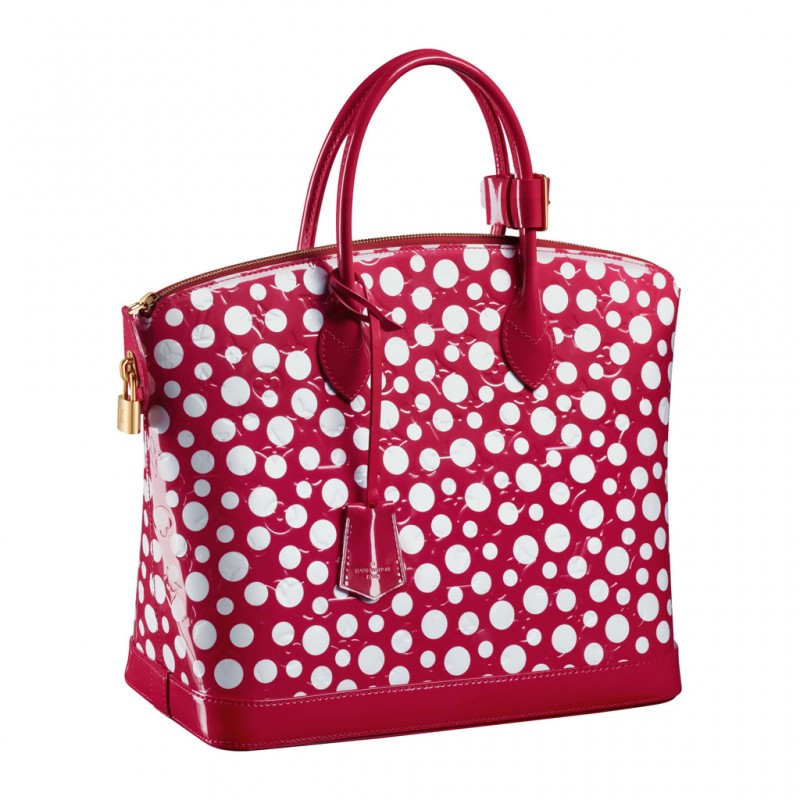 а
м
с
к
у
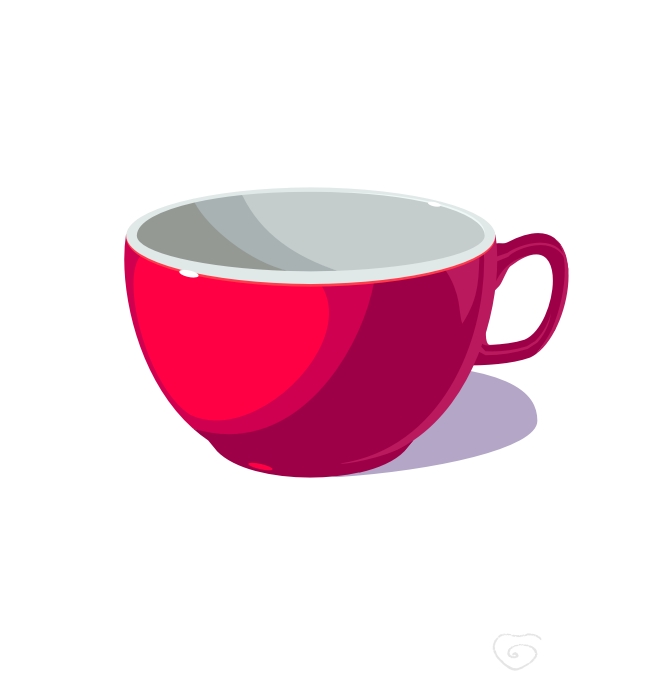 к
ч
ш
а
а
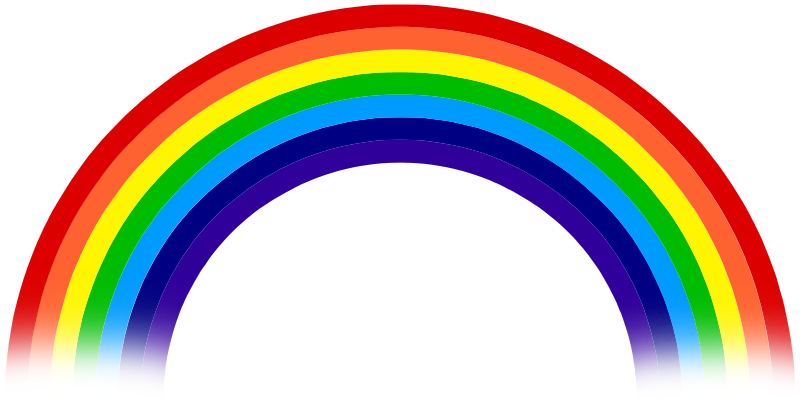 д
а
р
г
а
у